Using Implementation Research to Inform Technical Assistance Practice
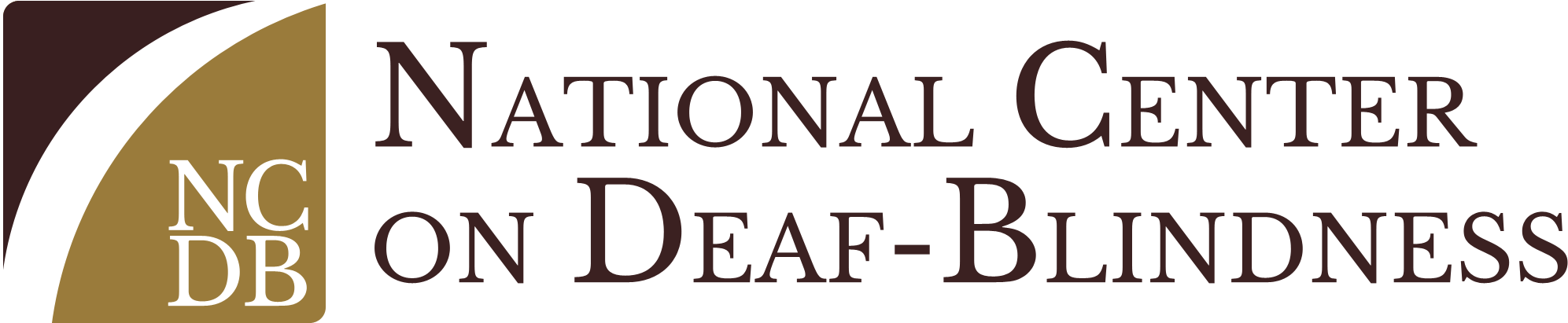 Sam Morgan
sam.morgan@hknc.org
Peggy Malloy
malloyp@wou.edu
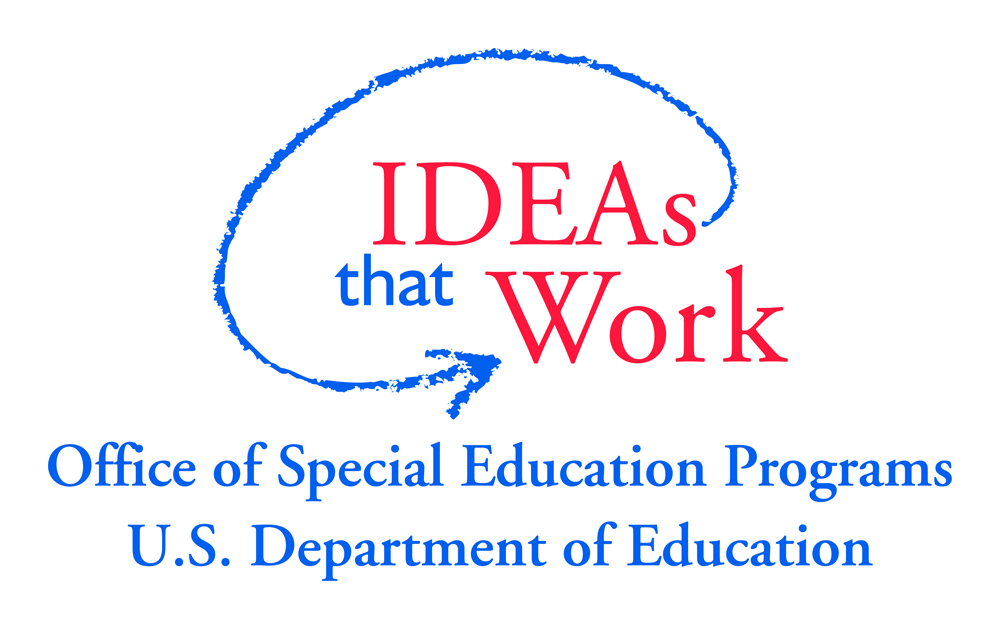 A Little Background . . .
Over the past decade there has been a rapid increase in implementation research
Experts (e.g., SISEP) have developed frameworks that translate research findings for service providers  
This has been referred to as “practical implementation science”
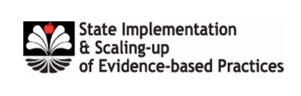 Quality
Implementation
Framework
A Little Background . . .
To date, research (and corresponding frameworks) have focused on implementation intended to benefit relatively homogeneous groups (rather than for single individuals)
One of NCDB’s objectives is to work with state deaf-blind projects to:
determine how practical implementation science informs our work related to individualized supports for a very heterogeneous population
develop tools that will help us infuse this knowledge into how we plan and conduct TA
Why Implementation?
We are all engaged in implementation work across the network at many levels: 

National 	     State 	    School		Child

As a network our TA is informed by the implementation evidence base in different ways (strategies and tools) and to differing degrees
Implementation science can help us be purposeful and structured in providing technical assistance, leading to: 
increased use of effective practices in schools & communities
better outcomes for kids and families 
Complex needs require collaborative effort and focus
Why Implementation?
Developing an implementation guide will help us . . .
Develop common vocabulary and organizing principles (to enable us to better collaborate)
Inform our practice so we become more effective
Share and organize our resources and tools
Collaborate to develop resources and tools
Define how national and state TA intersect
Provide an implementation framework that is applicable to low-incidence disabilities
Why Implementation?
Gives us language in common with the broader special education, education, and TA fields that will help us:
Participate in state and national initiatives
Inform others regarding what it is the deaf-blind TA network does
Share what we know to benefit other low-incidence disabilities


Not prescriptive not a checklist….. Provides guidance
An iterative process of improvement
What is Implementation?
Dictionary definition:
The act of accomplishing some aim or executing some order.
SISEP Definition:
Implementation is not an event.  It is a mission-oriented process involving multiple decisions, actions, and corrections designed to make full and effective use of effective innovations in education settings.
What is Implementation Science?
The scientific study of methods that promote the systematic uptake of research findings and other evidence-based practices into routine practice.    (Eccles & Mittman, 2006)
Recognizes that implementation occurs in settings of great complexity and involves influences at multiple levels: 
individuals 
organizations
communities
broader societal systems
What is Implementation Science?
History 
Outgrowth of the research to practice movement that began a couple of decades earlier 
Draws from many fields including psychology, behavioral science, social science, marketing, adult education
Rapidly been becoming codified as a unique discipline
It’s a relatively new area of study that will change over time
Current Activities
To develop tools/guides that align implementation science findings with the types of work conducted by NCDB and SDBPs 
Immediate focus: child-focused support that SDBPs often provide to educational teams or districts
Second: guide for systems-focused activities
What does this work involve?
1. Reviewing
existing implementation science frameworks
recent research in TA

2. Synthesizing the parts of it that apply to deaf-blind TA network activities

3. Solidifying and adapting the information to make it a good fit for the network

4. Augmenting the information with helpful existing tools (and developing new tools as necessary)

5. Creating a product to make the information easily available

6. TA&D to promote use of the information
Primary Sources
SISEP Stages of Implementation (and other SISEP materials)
State Implementation & Scaling Up of Evidence-Based Practices
http://implementation.fpg.unc.edu/ 

Quality Implementation Framework
Meyers, Durlak, & Wandersman, 2012

A technical assistance model for guiding services and systems change
Article by Le et al. in Journal of Behavioral Health Services & Research, 2014
How you can be involved
Give input and help us solidify and adapt the framework
No limit on the amount of input
Multiple opportunities in multiple ways
Differing levels of intensity
Augmenting the framework with tools and examples/experiences
Contributing what you already use
Developing tools collaboratively to fill the gaps
Creating digital product
	Input usability/usefulness
TA on implementation and TA
	Mentoring, presenting, CoP
Current Drafts
Child-focused 
Strategies for Child-Focused TA Provided by SDBPs
Systems-focused  
Systems-Change Strategies for NCDB and SDBPs
Each follow SISEP Stages of Implementation
Exploration
Installation
Initial Implementation
Full Implementation

Elements within and across stages overlap  (it’s a circular not a linear process)
Exploration Phase
(Assessing the Problem & Figuring Out a Solution)
Assess and describe the problem 
Use TA needs assessment tools
Assess readiness 
Motivation and capacity to carry out the interventions
Figure out a solution 
With recipient, explore potential solutions  and select programs or interventions to be implemented
Identify who will be involved in the TA 
Obtain buy-in and begin to form partnerships and build trust
Installation Phase 
(Planning & Initial Training)
In collaboration with recipient, develop TA plan 
Organizational tasks
Training 
Communication
Teaming/facilitation 
Evaluation
Begin training
Initial training in use of the interventions
Training to build general capacity (e.g., teaming skills)
Initial Implementation Phase
(SISEP motto: “Get started, then get better!”)
Begin Implementation 
Implementation supports (e.g., release-time) in place
Use of appropriate TA strategies
Maintain communication
Conduct Process Eval
Self-evaluation of TA
Reassessment of readiness factors
Changes in recipients’ awareness, attitudes, beliefs, and knowledge
Full Implementation Phase
(good things should be happening)
Evaluation (see evaluation plan)
Participant evaluation of TA
Participant fidelity to intervention (e.g., targeted behaviors or actions) 
Child outcomes
Celebrate success & plan for the future
Learn from experience 
How can future similar TA efforts be improved?
Implications for systems interventions?
Implications for other state projects?
References
Eccles, M. P., & Mittman, B. S. (2006). Welcome to Implementation Science. Implementation Science, 1(1). 
Fixsen, D., Blase, K., Metz, A., & Van Dyke, M. (2013). Statewide implementation of evidence-based programs. Exceptional Children, 79(2), 213–230.
Le, Lan T., Anthony, B. J., Bronheim, S. M., Holland, C. M., & Perry, D. F. (2014) A technical assistance model for guiding service and systems change. Journal of Behavioral Health Services & Research. Published online September 20, 2014.
Meyers, D. C., Durlak, J. A., & Wandersman, A. (2012) The quality implementation framework: A synthesis of critical steps in the implementation process. American Journal of Community Psychology, 50, 462-480.
State Implementation and Scaling-up of Evidence-based Practices Center (SISEP). (2013-2015). Module 4: Implementation stages. Available at http://implementation.fpg.unc.edu/modules-and-lessons